TIẾNG VIỆT 1
Tập 1
Tuần 1
Bài mở đầu: Em là học sinh
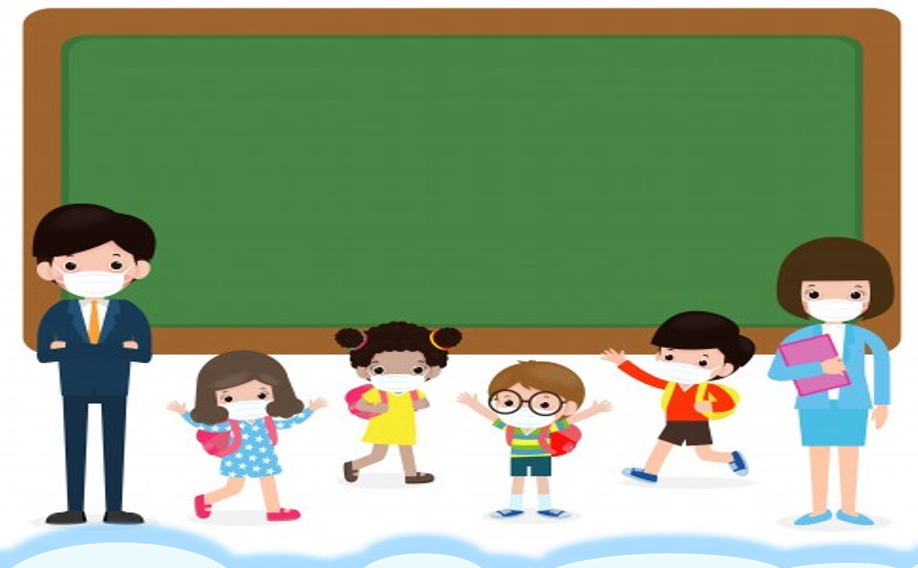 TIẾT 2+ 3Làm quen với các hoạt động học
Tiếng Việt 1
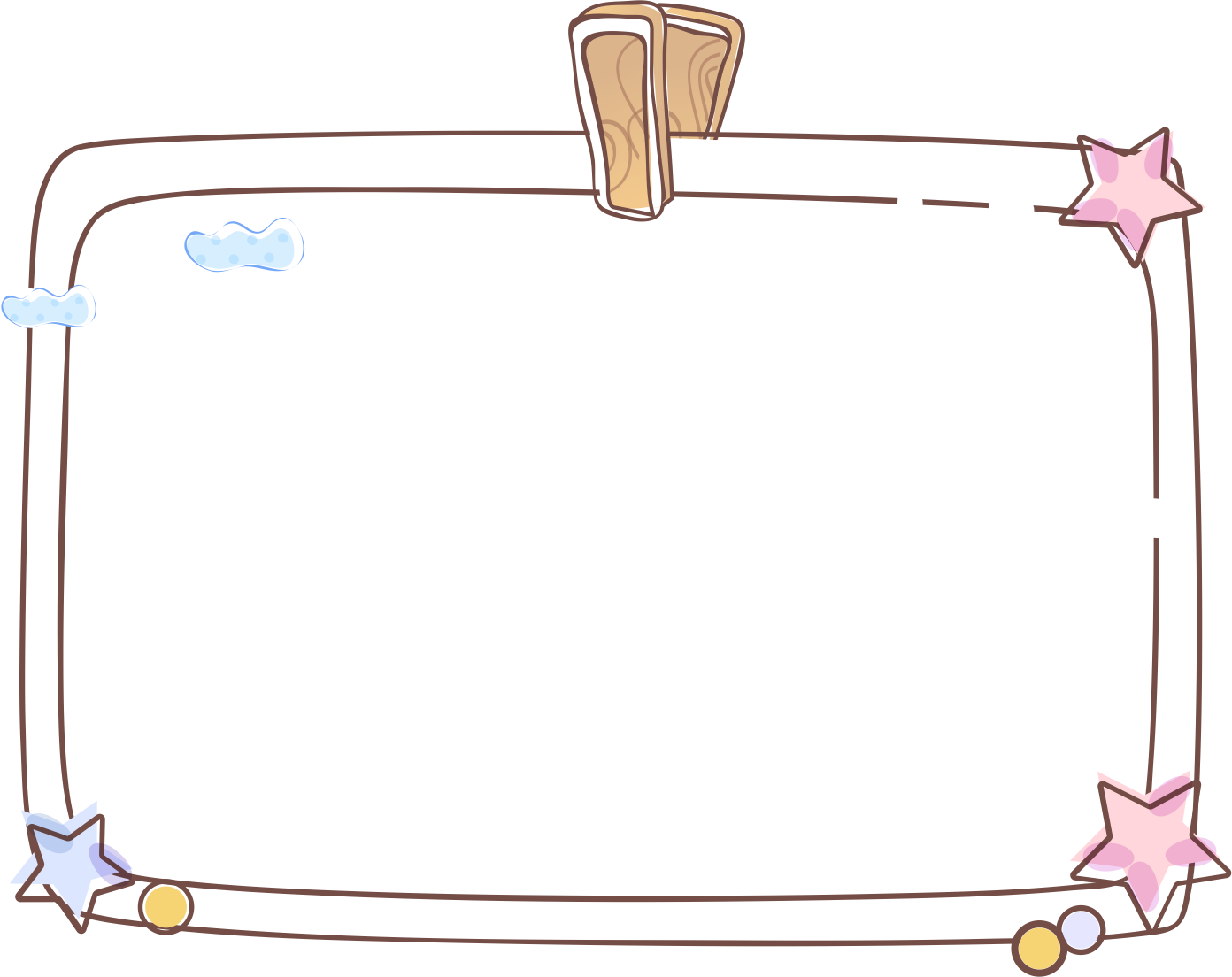 Quan sát tranh, 
nói hoạt động trong mỗi tranh
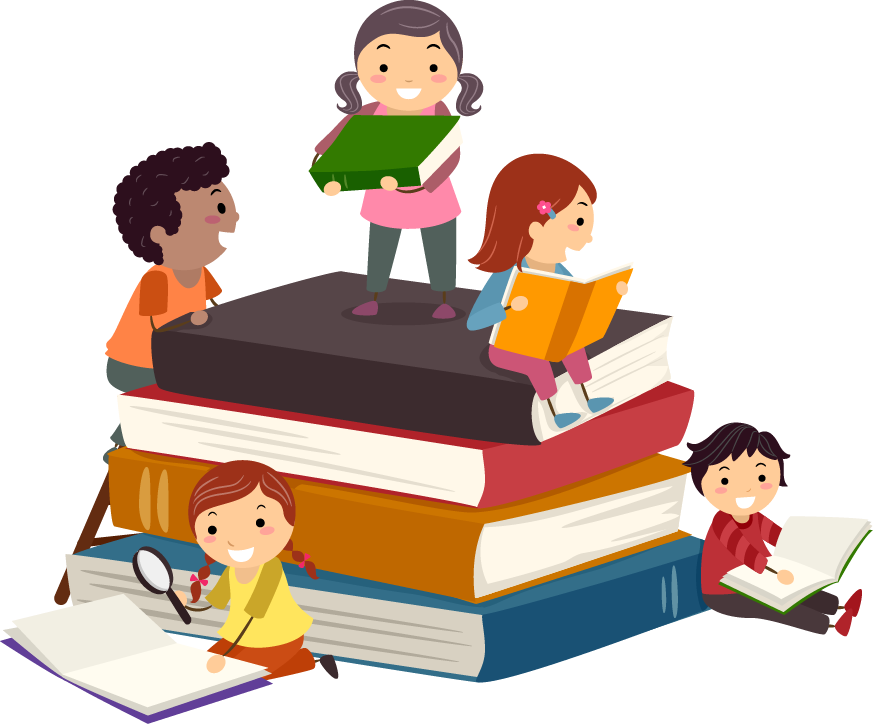 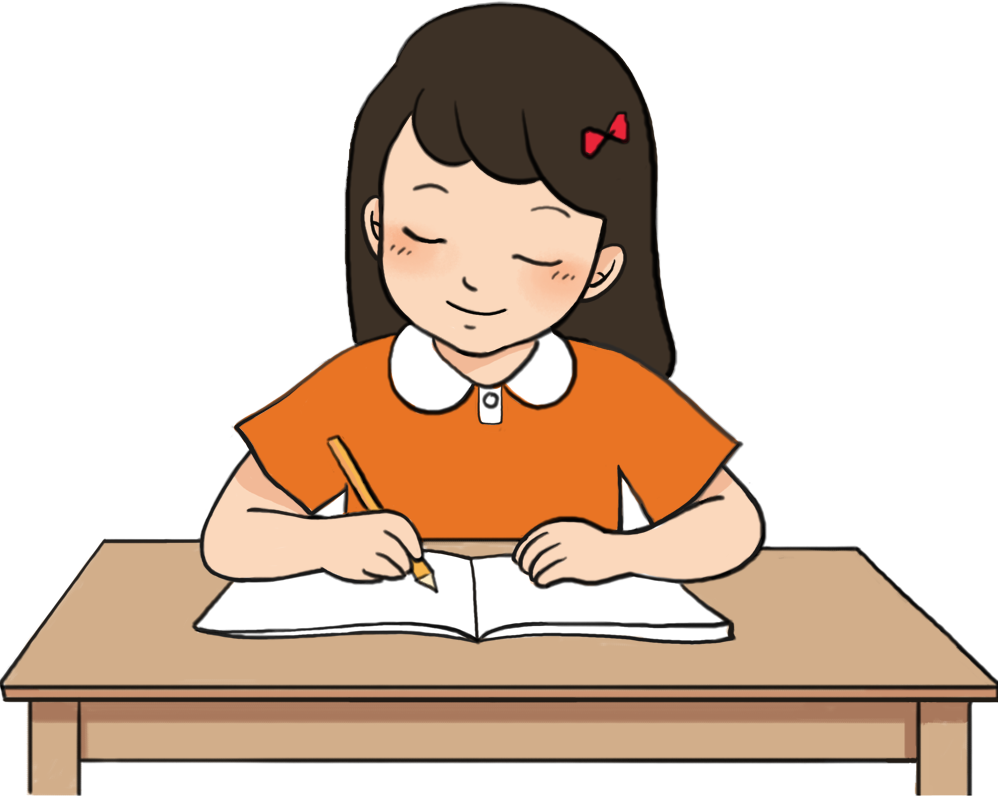 Em viết
Em đọc
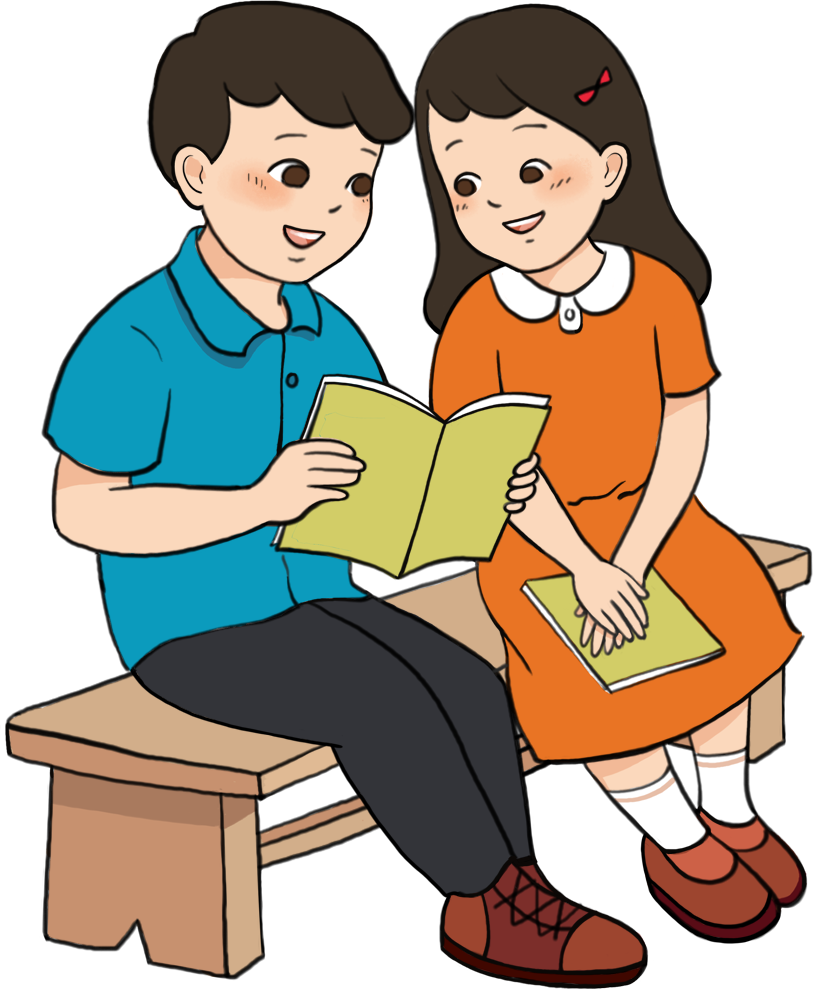 Ngồi thẳng lưng, mắt cách sách khoảng 25 - 30 cm
Em làm việc nhóm
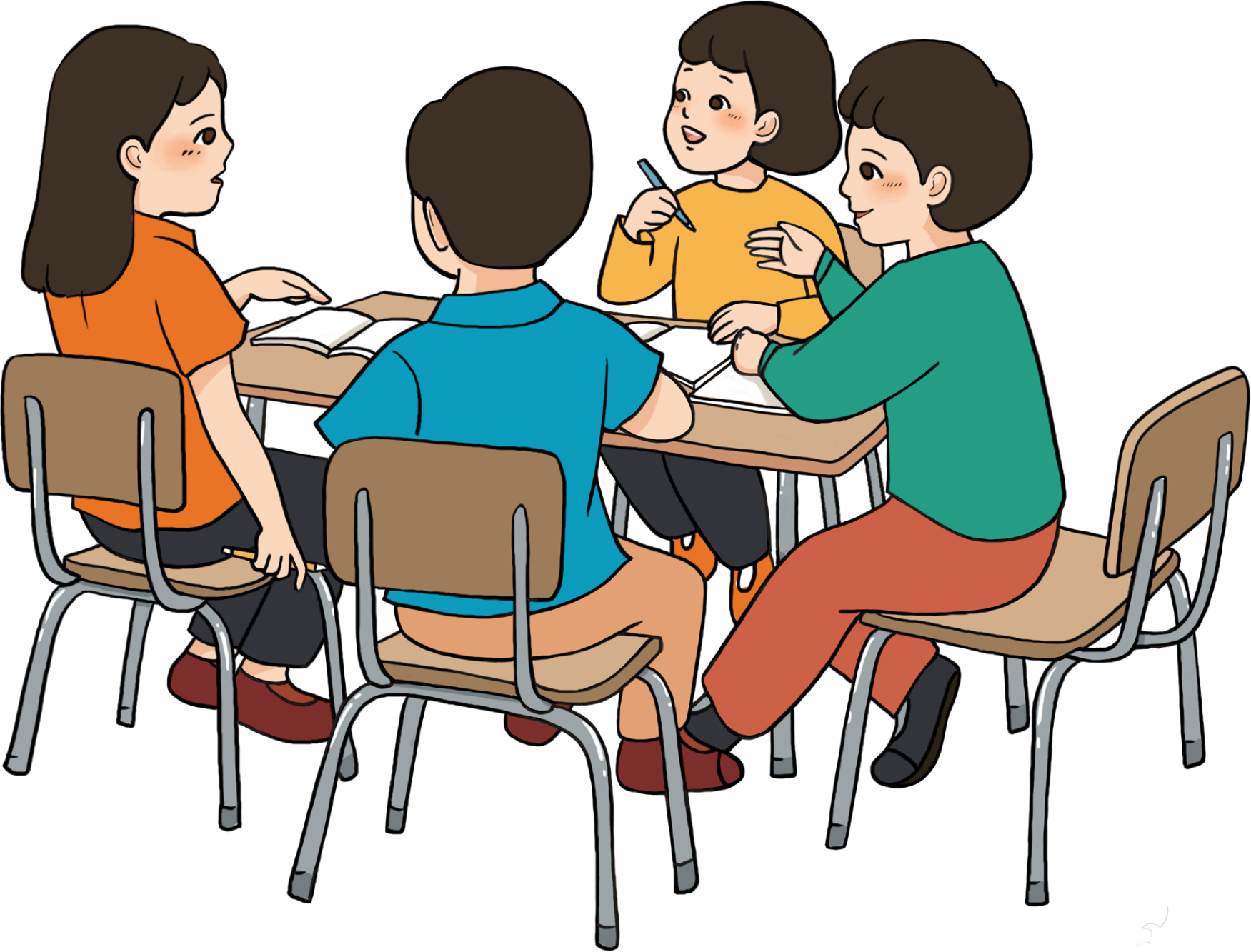 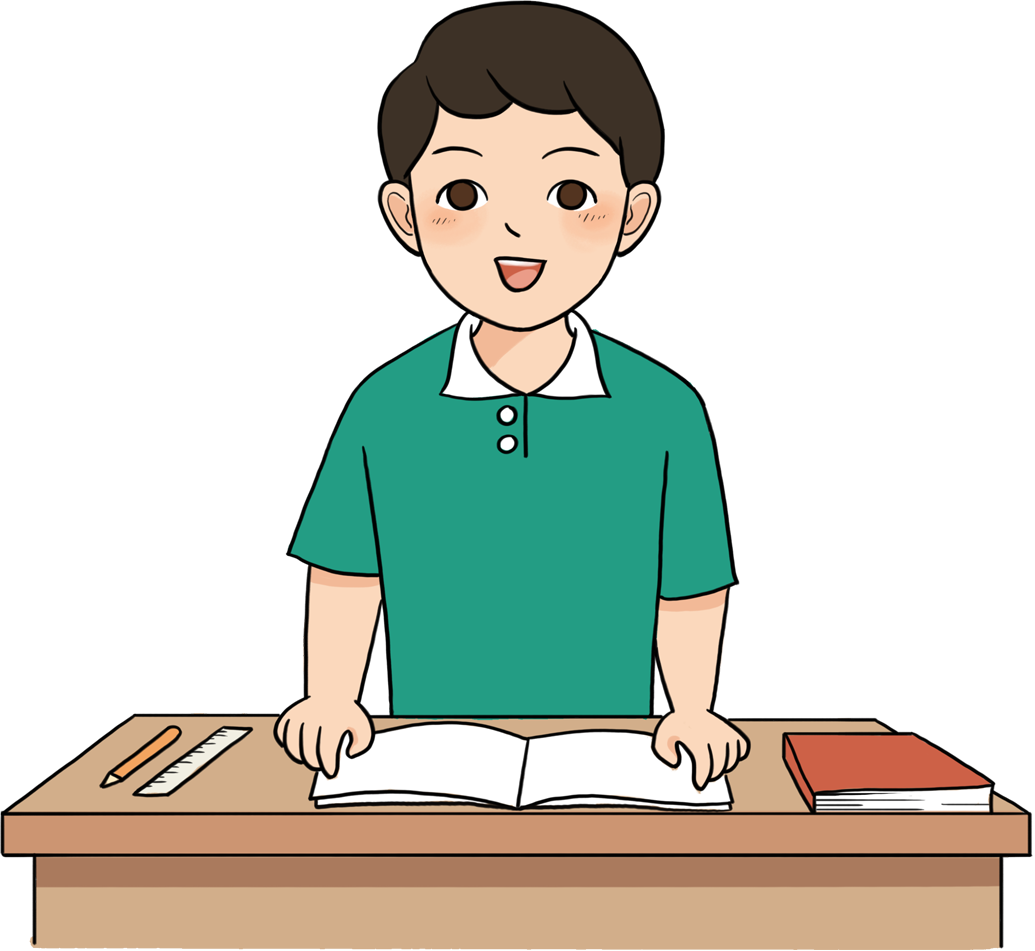 Em nói
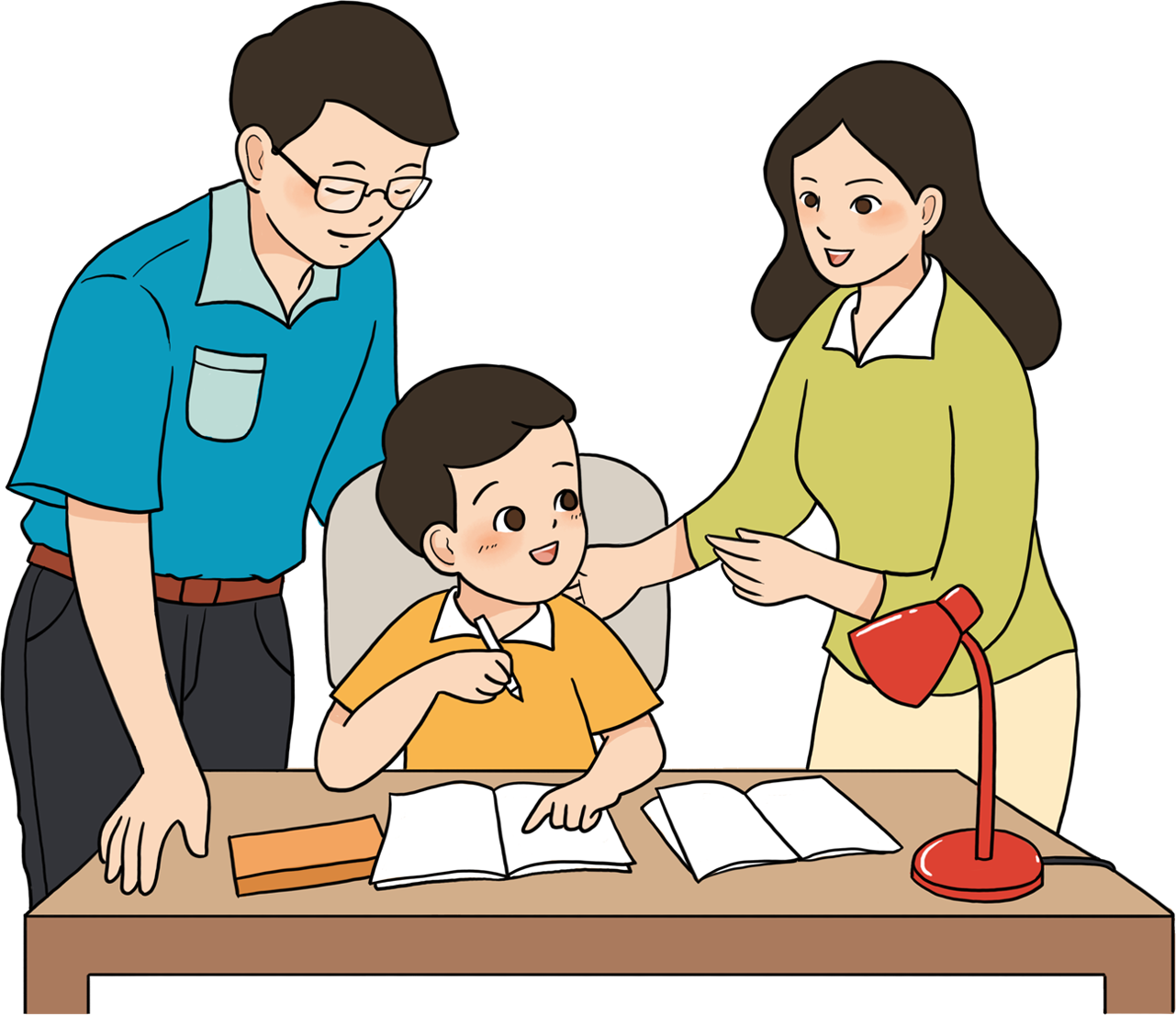 Em học ở nhà
Em trải nghiệm
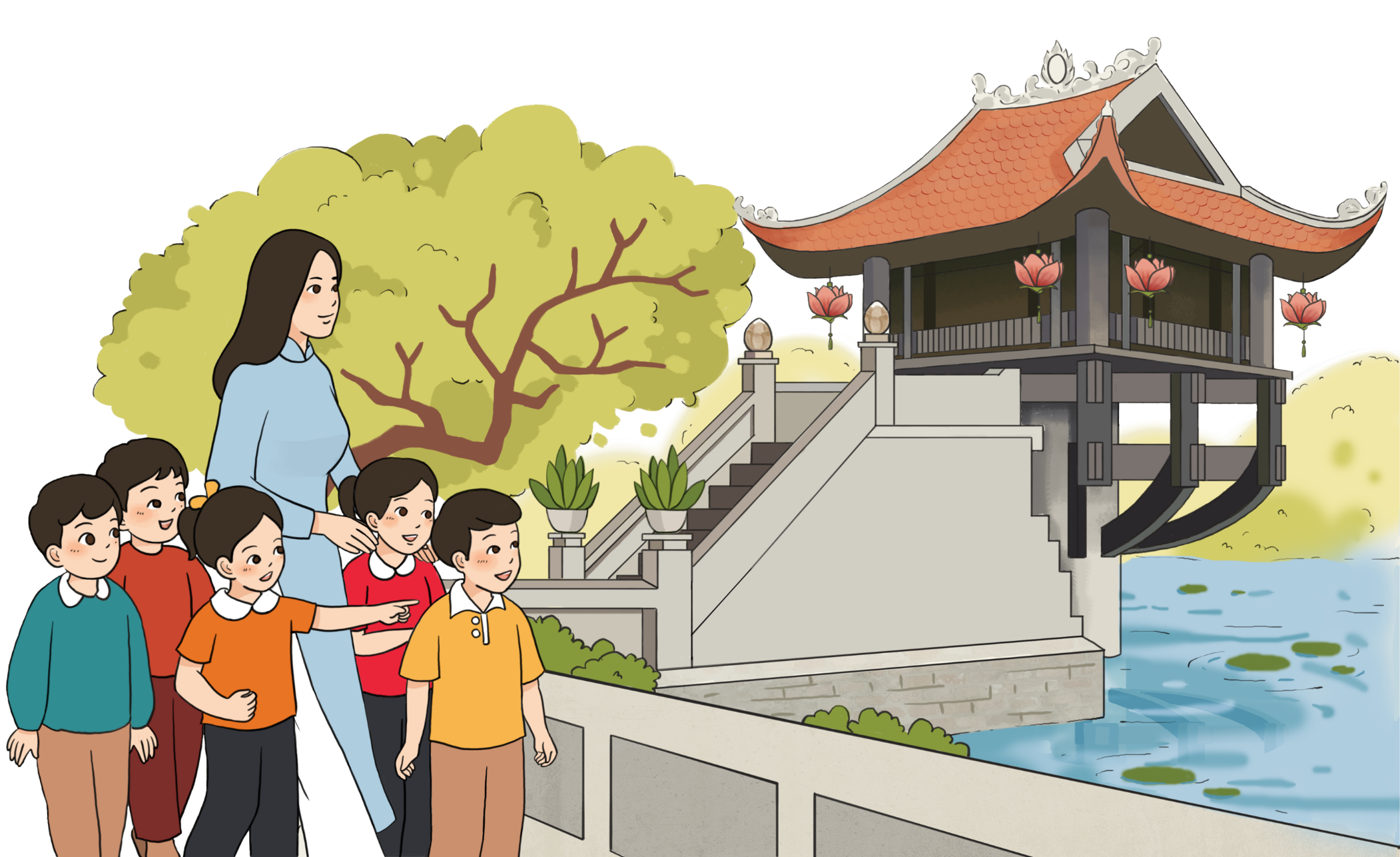 Đồ dùng học tập của em
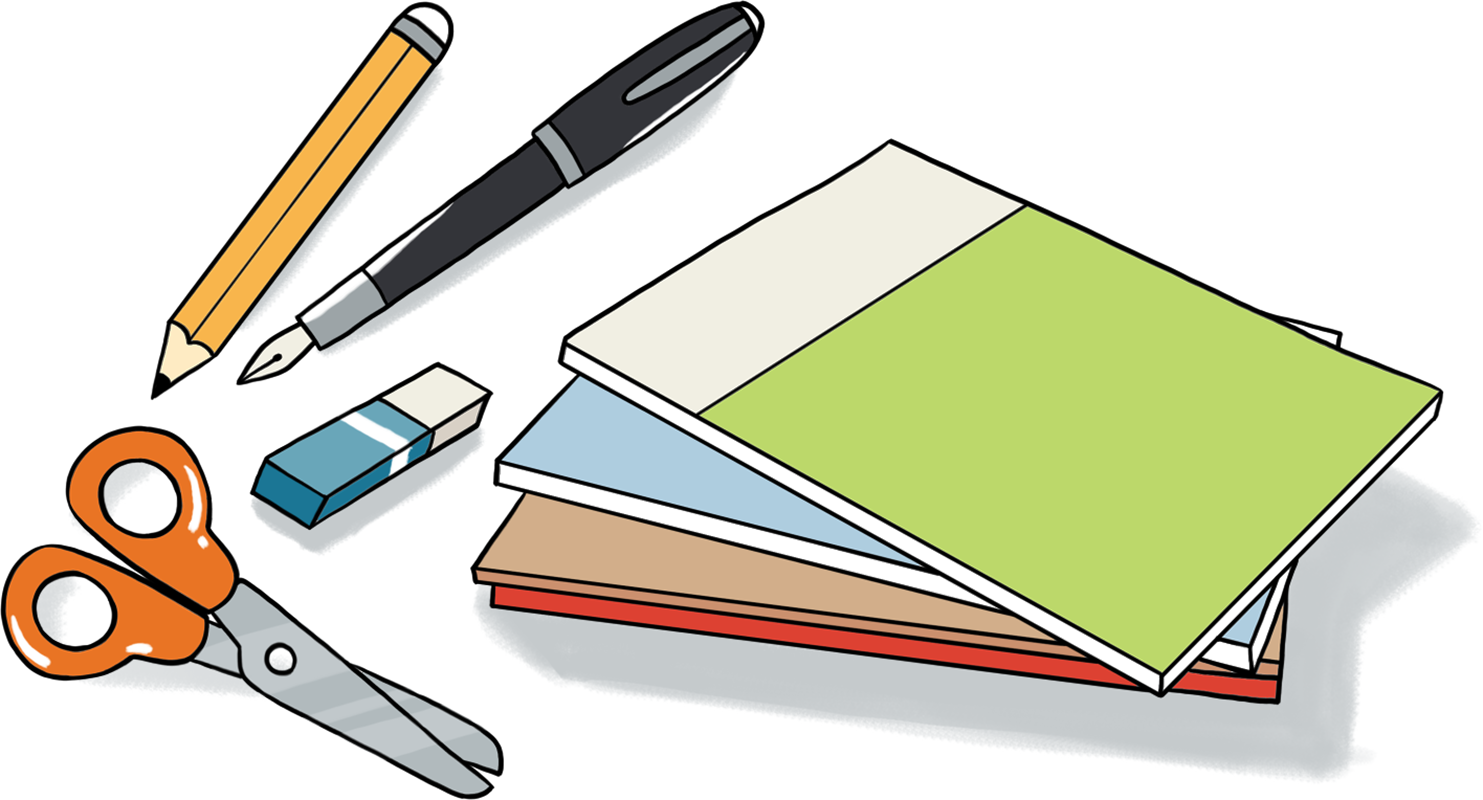 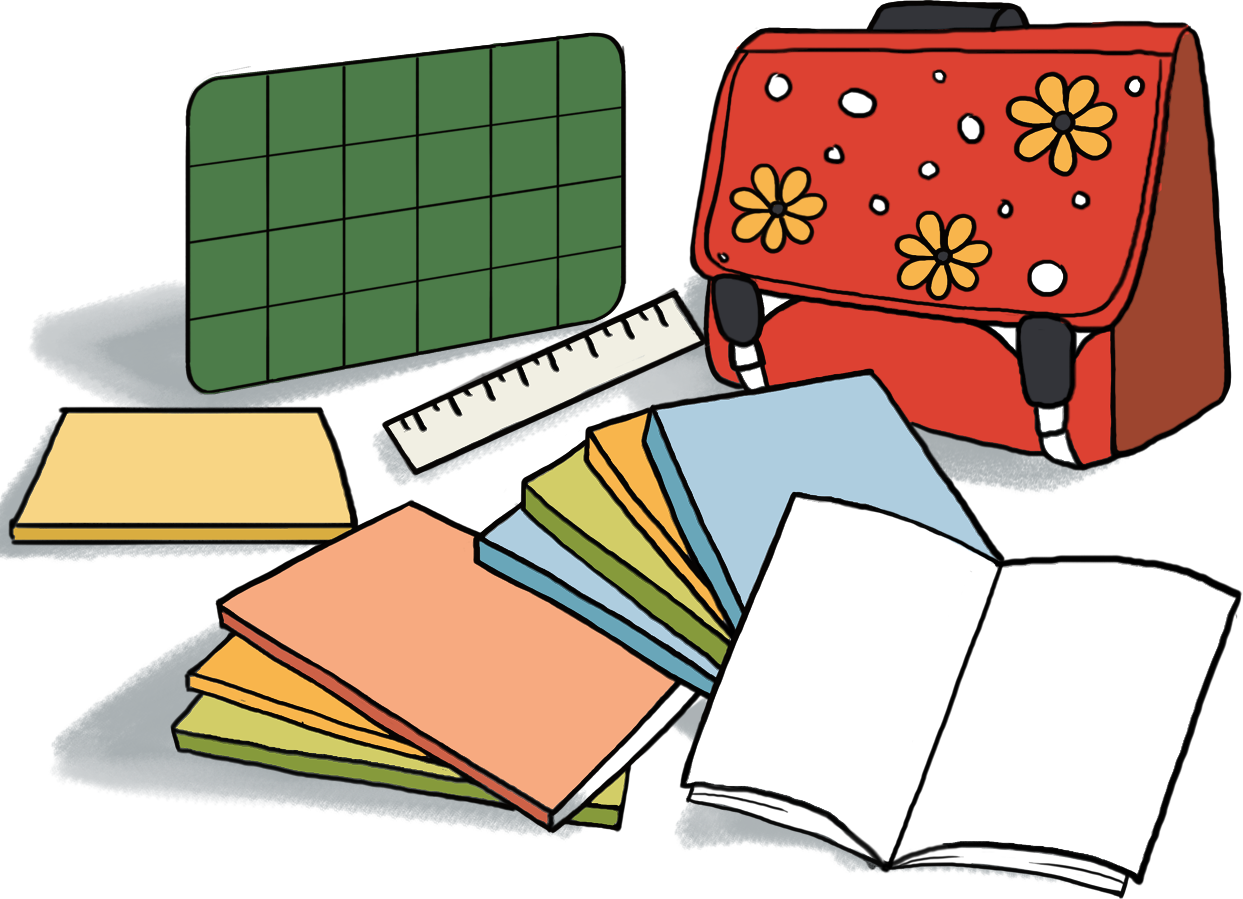 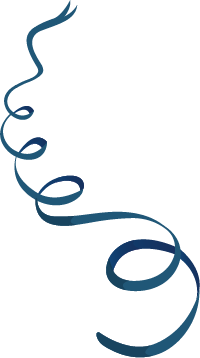 Tạm biệt và hẹn gặp lại!
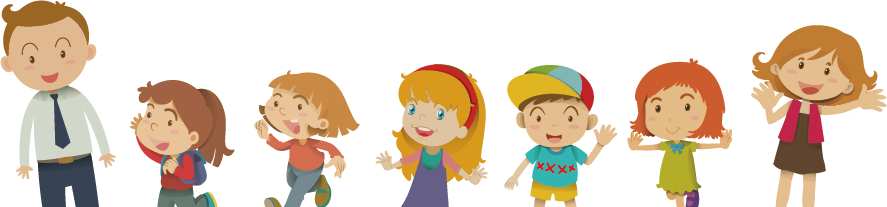